Ш.Құдайбердіұлы атындағы №66 ЖББ орта мектебіндегі республикалық «Жас ұлан» балалар мен жасөспірімдер ұйымы
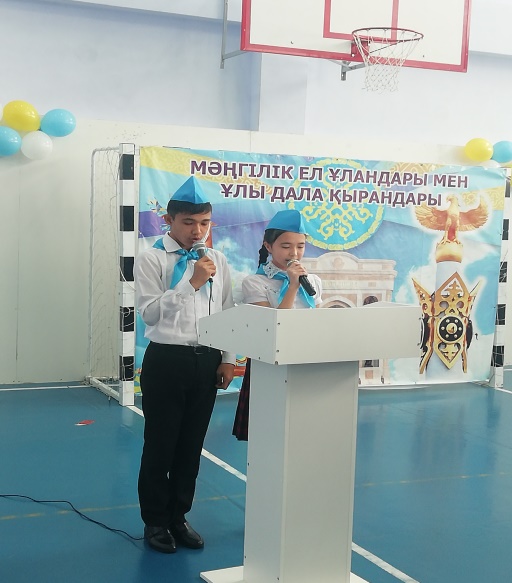 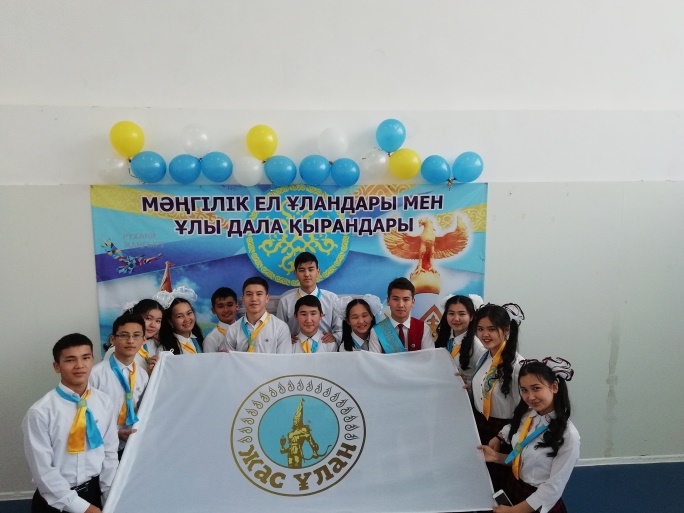 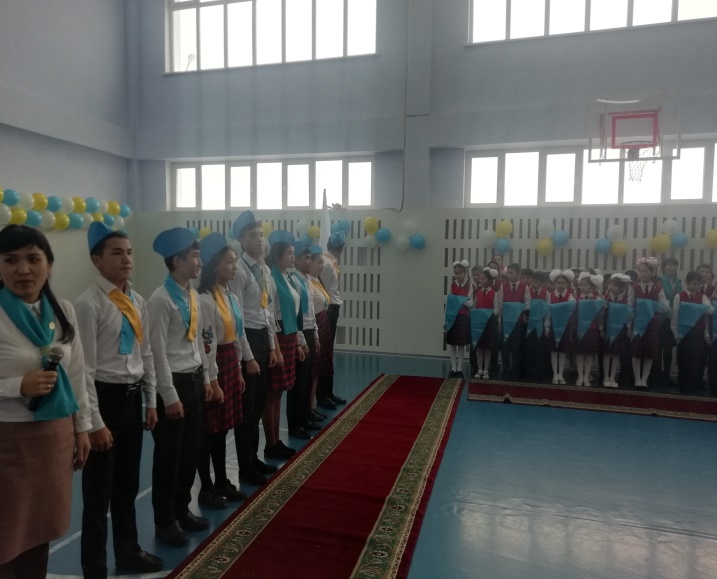 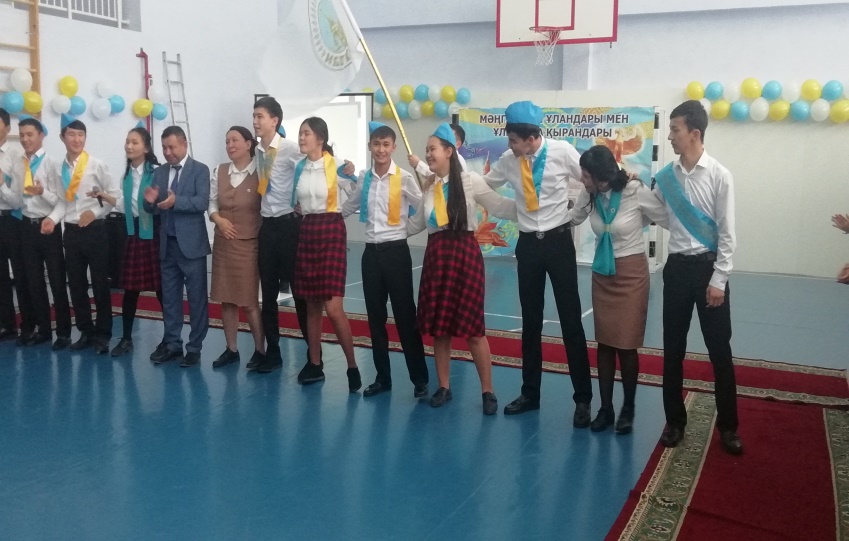 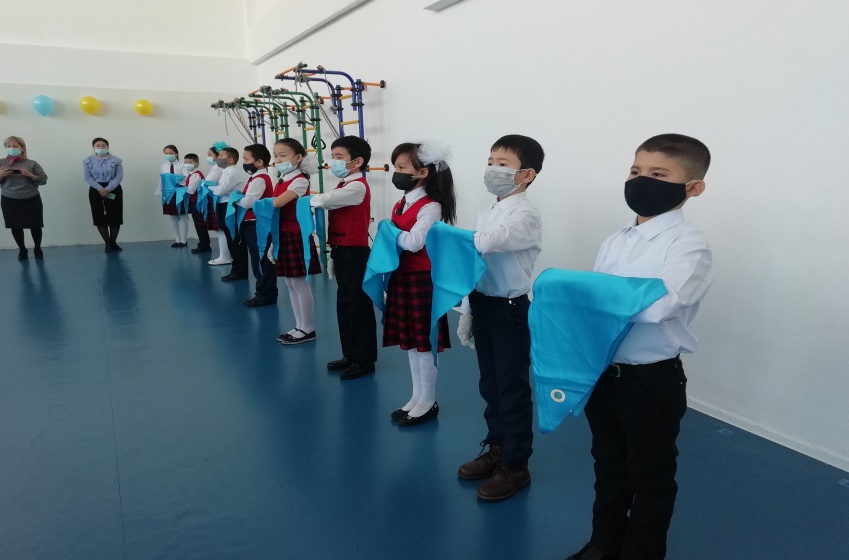 Мектепішілік «Жас ұлан» ұйымына қабылдау жиыны
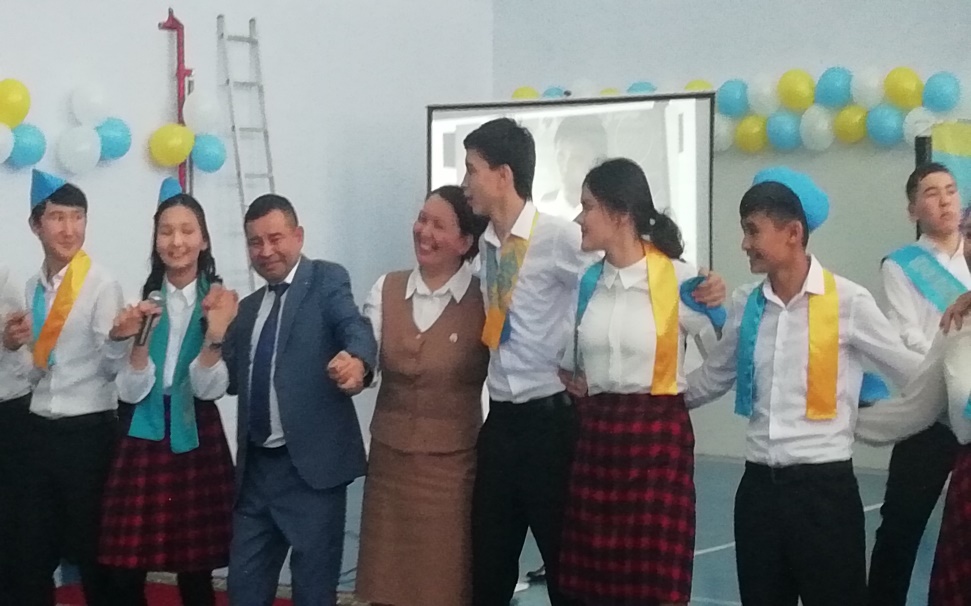 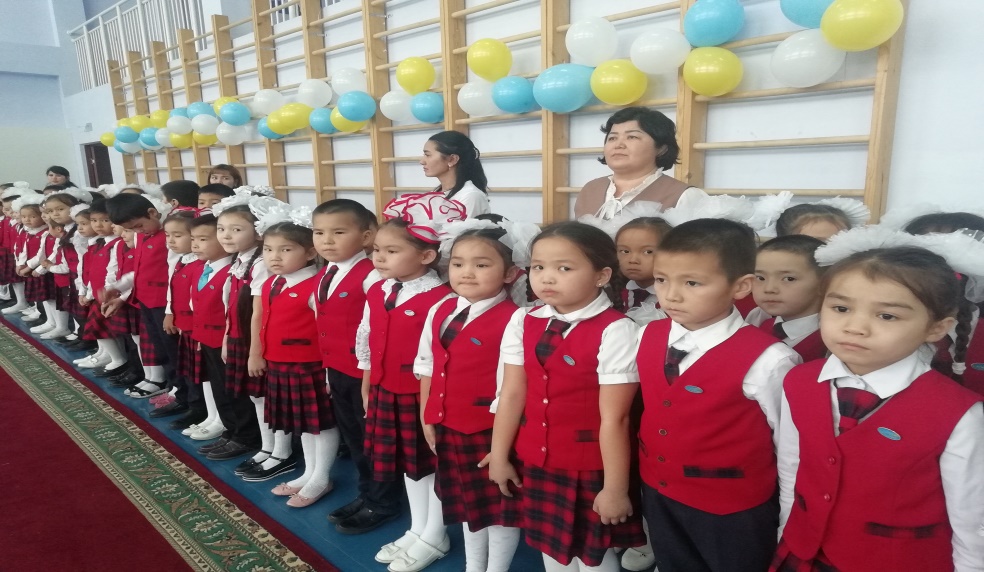 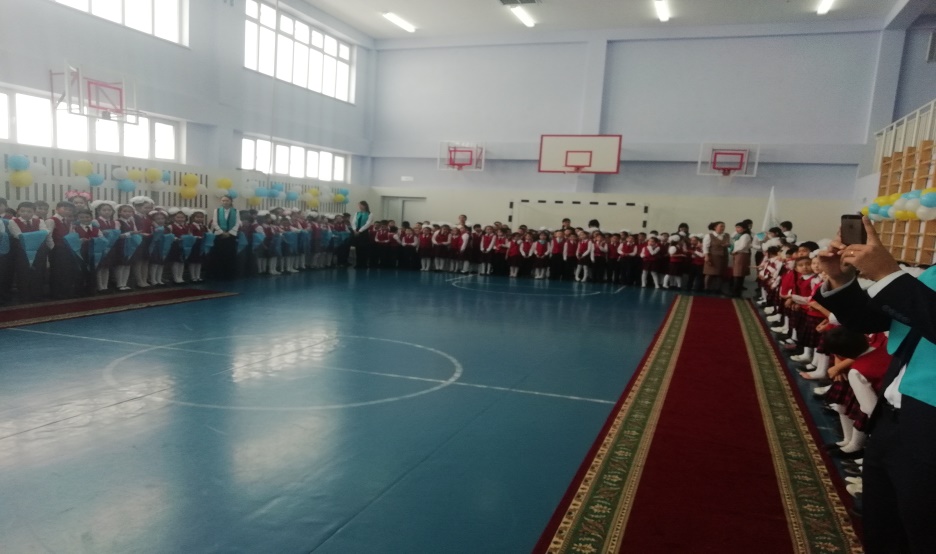 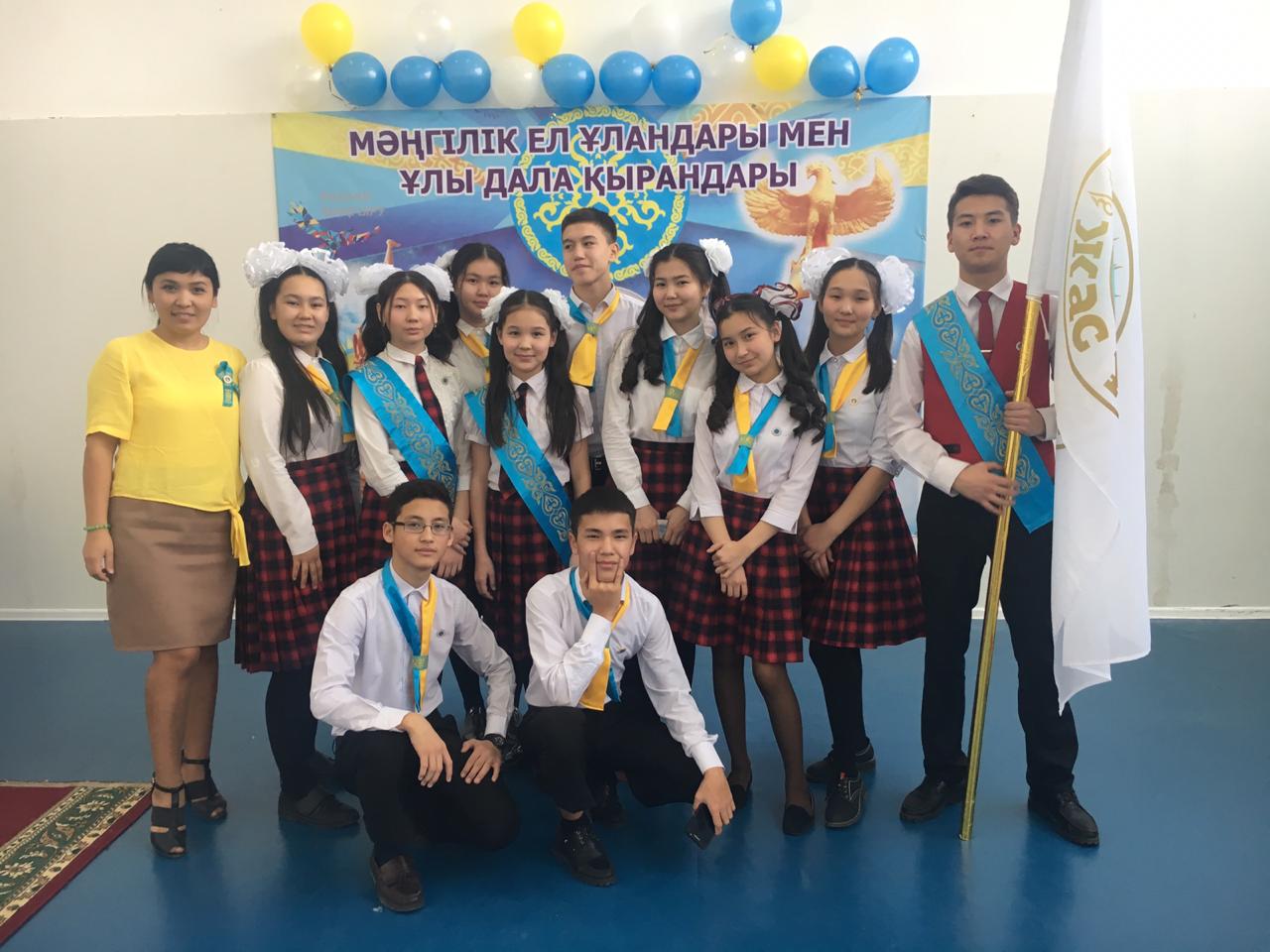 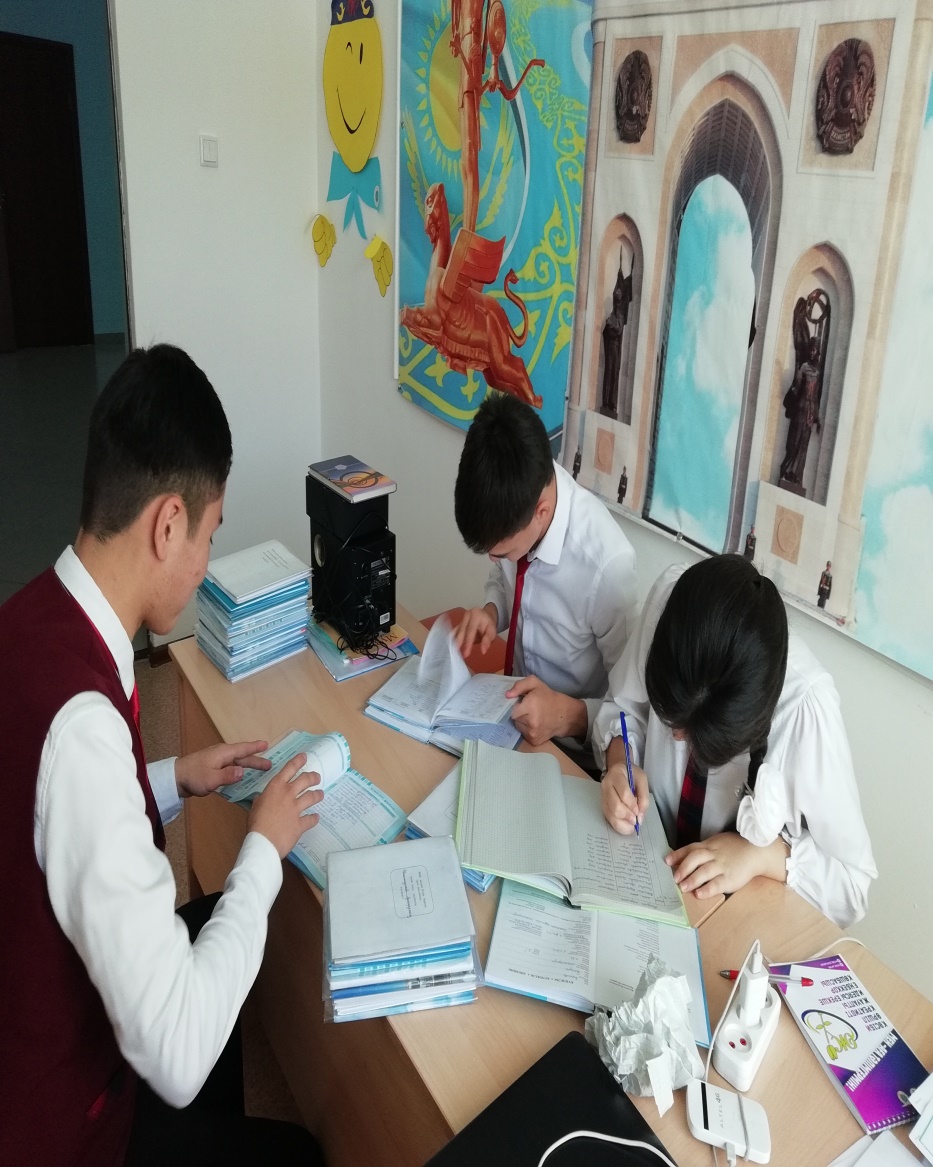 Мектеп кеңесі
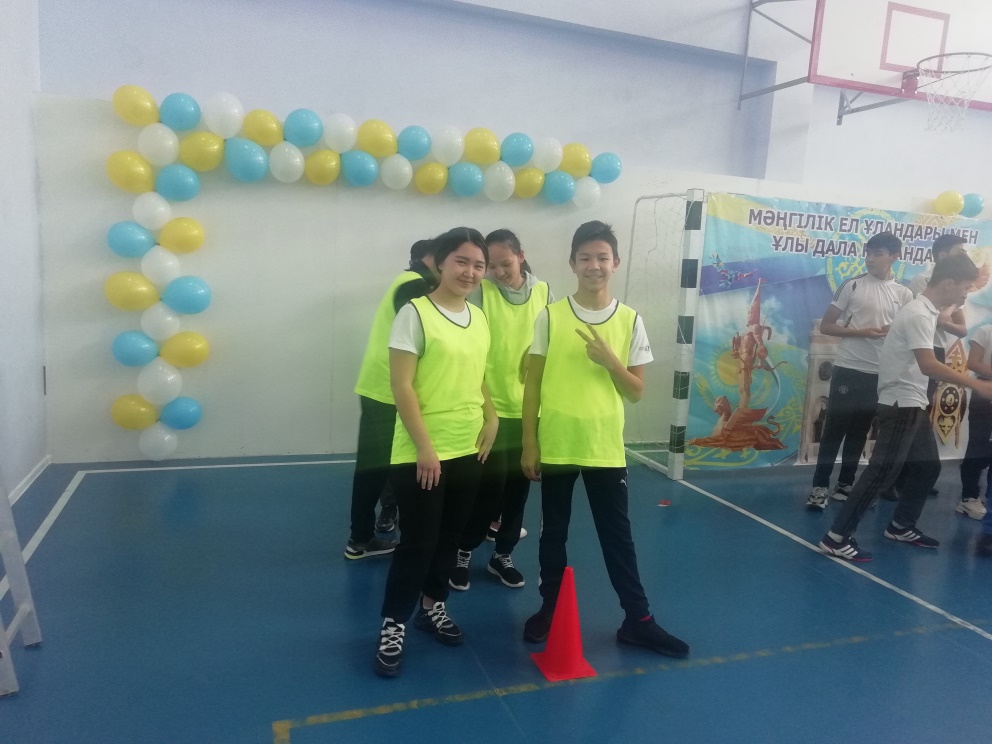 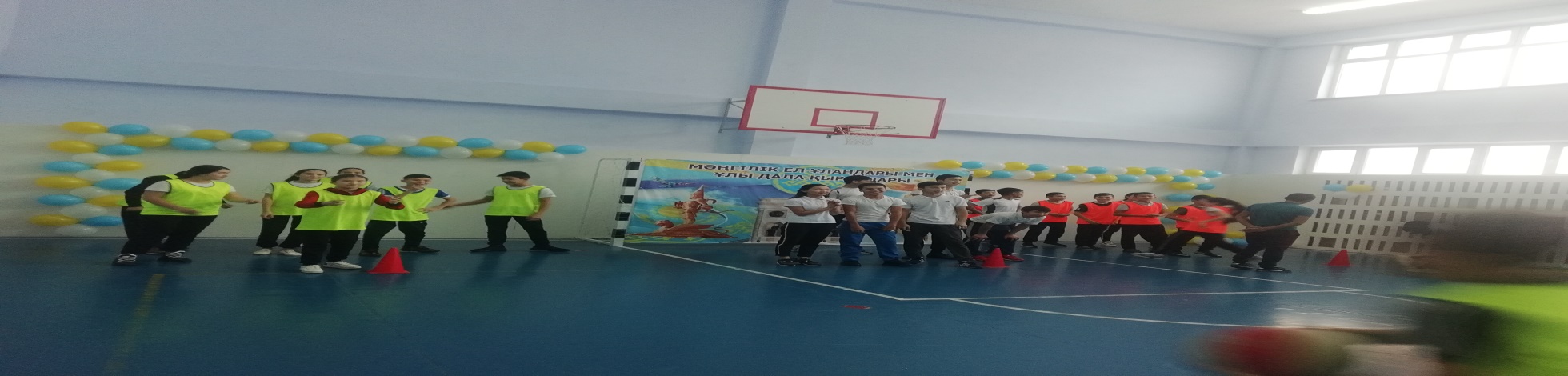 Спорттық іс-шаралар
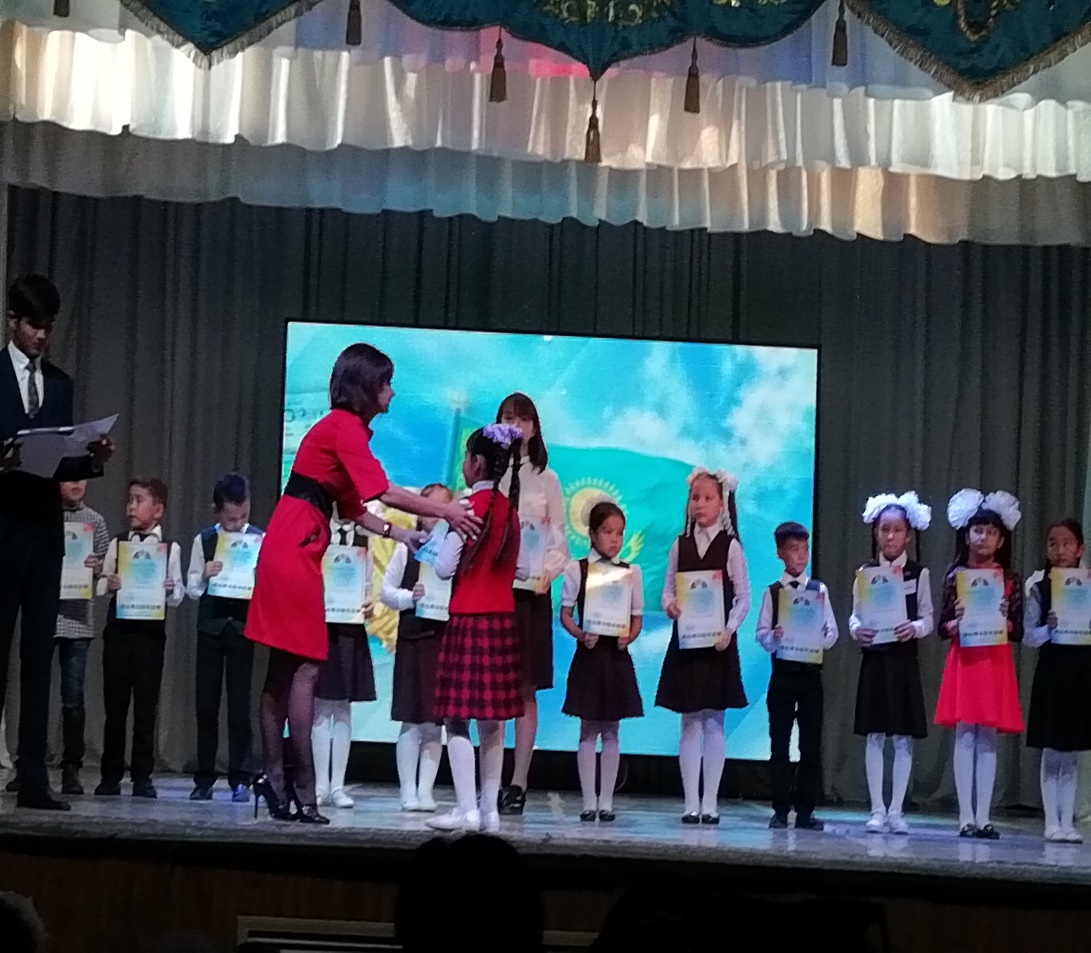 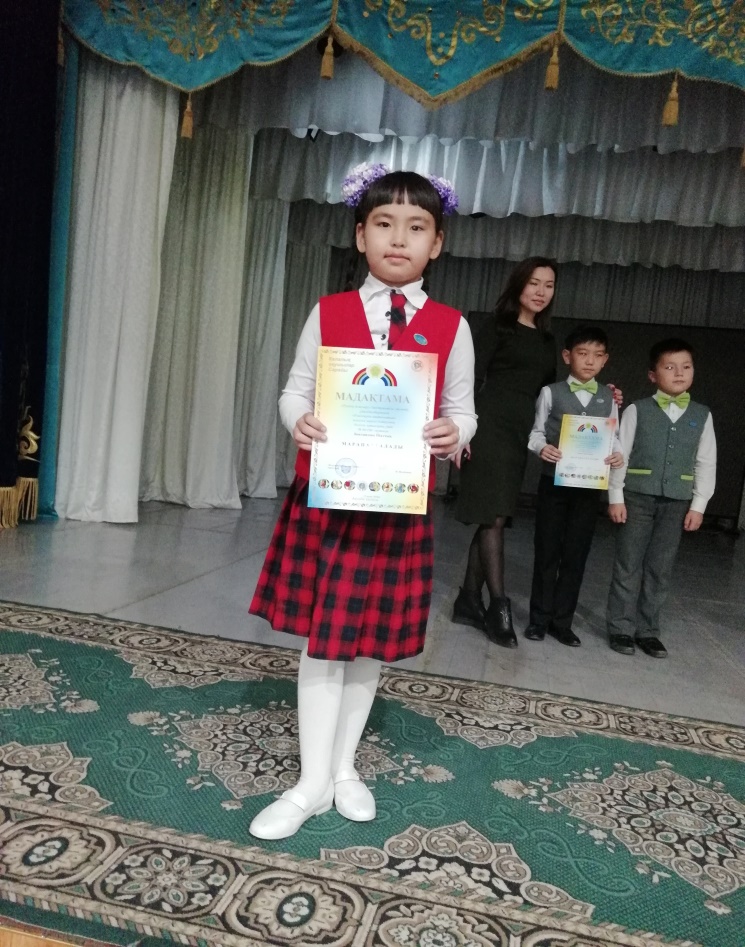 Жас қырандықтардың жетістіктері
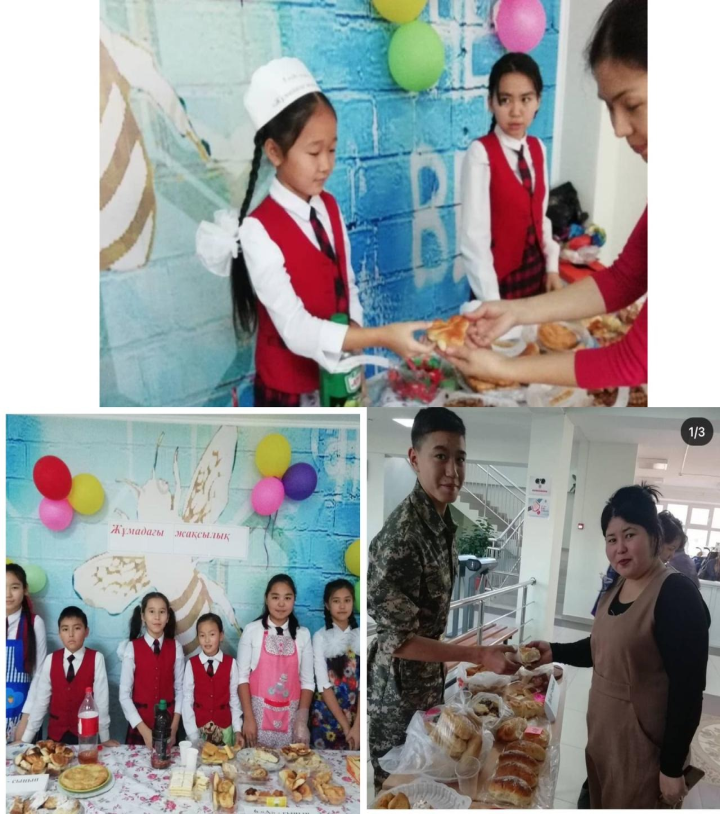 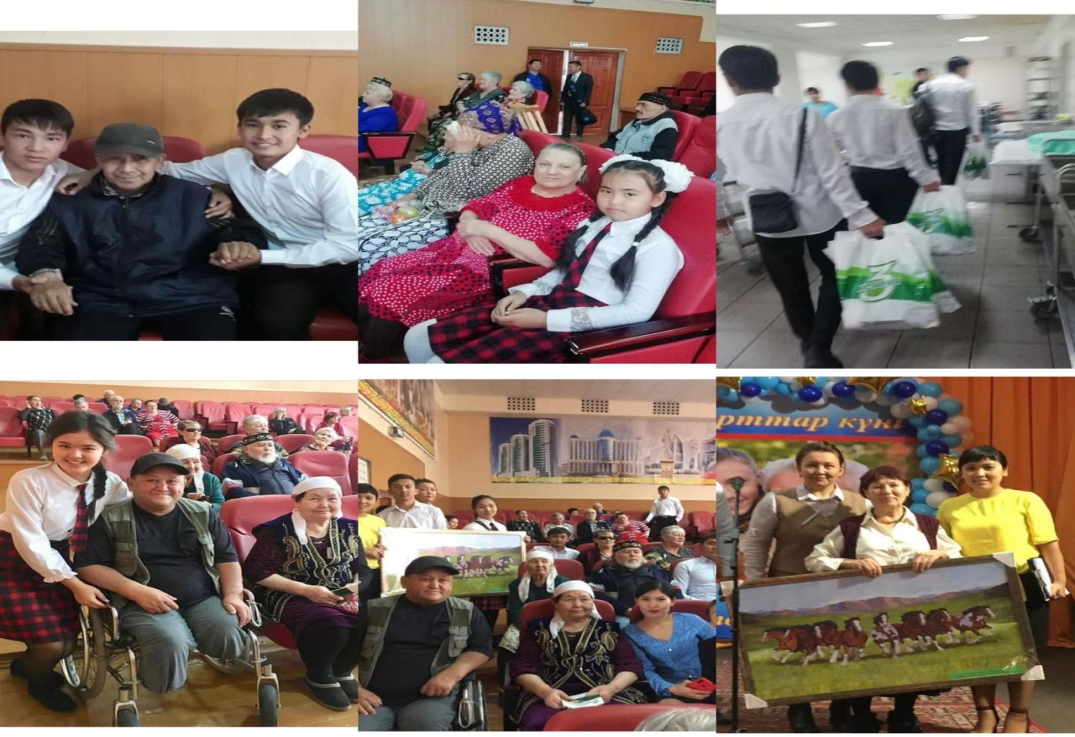 Қайырымыдылық шараларынан
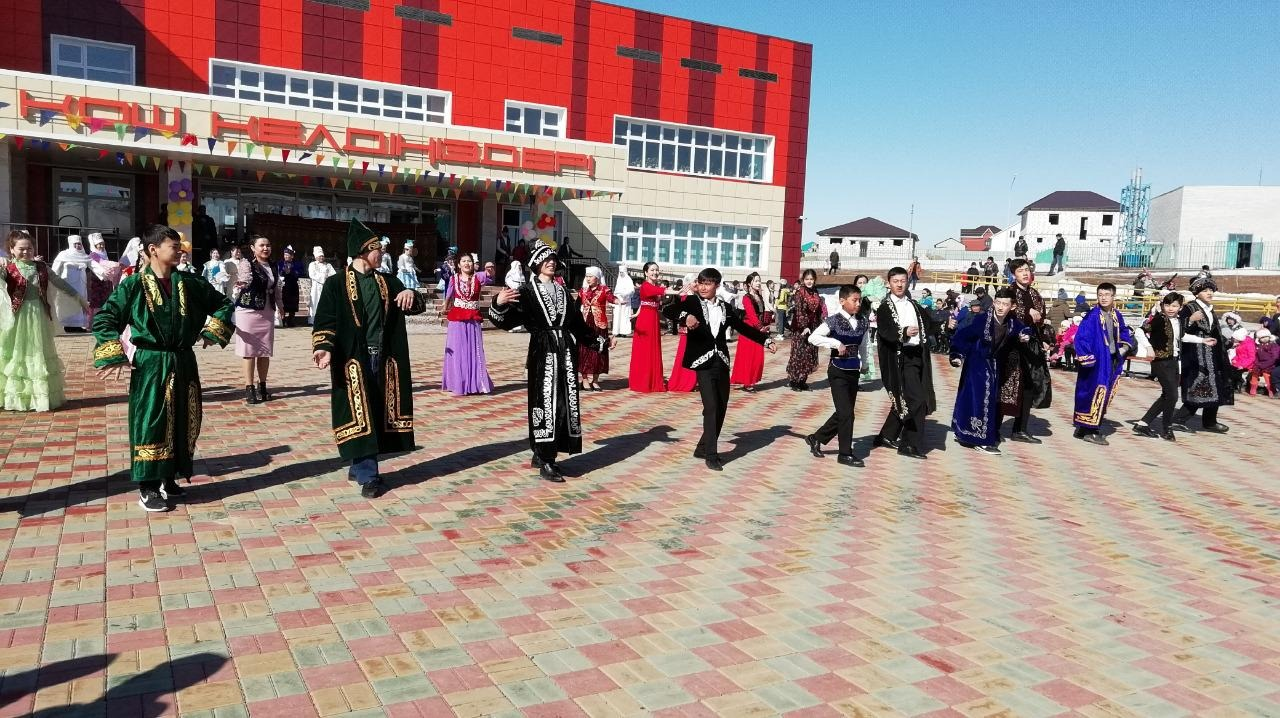 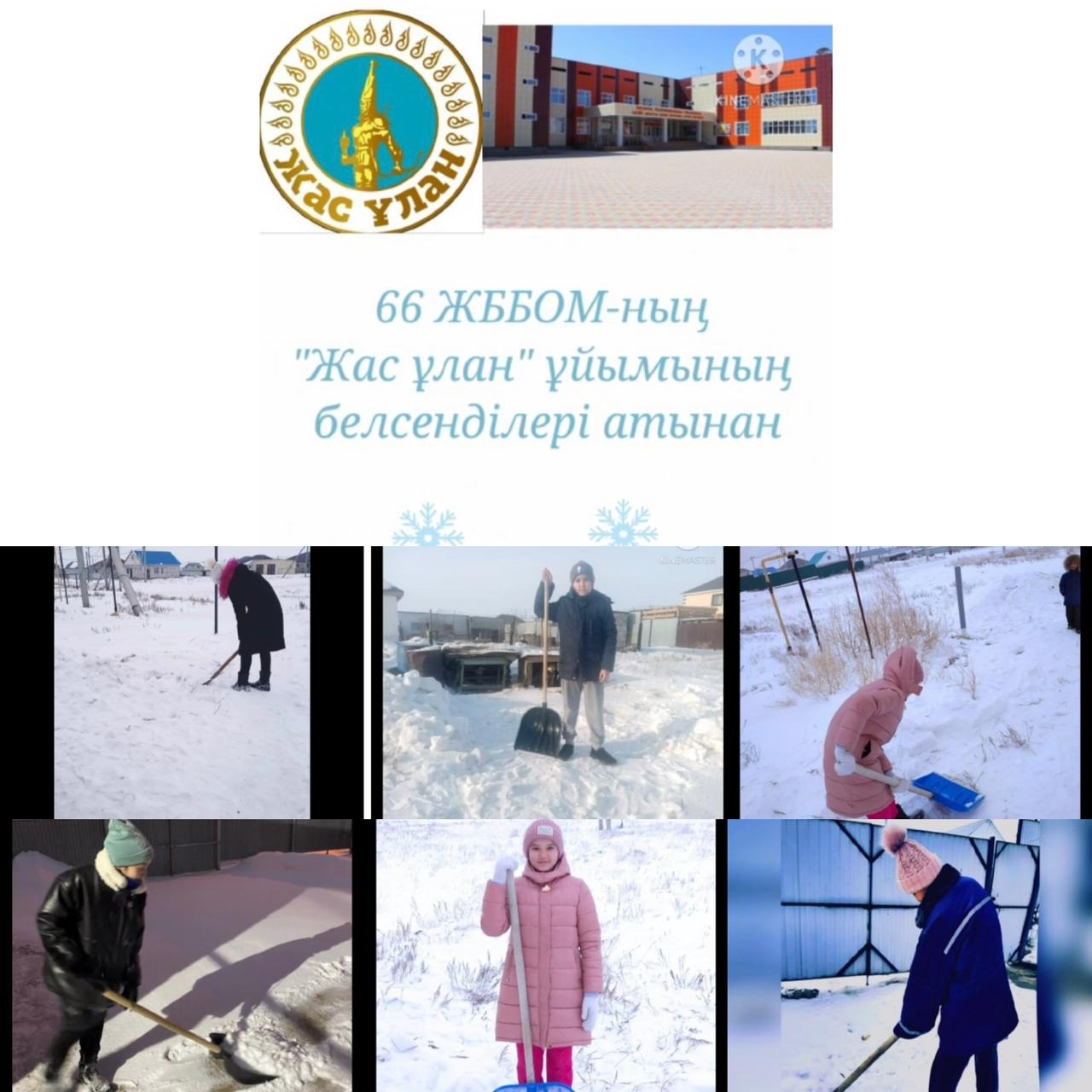 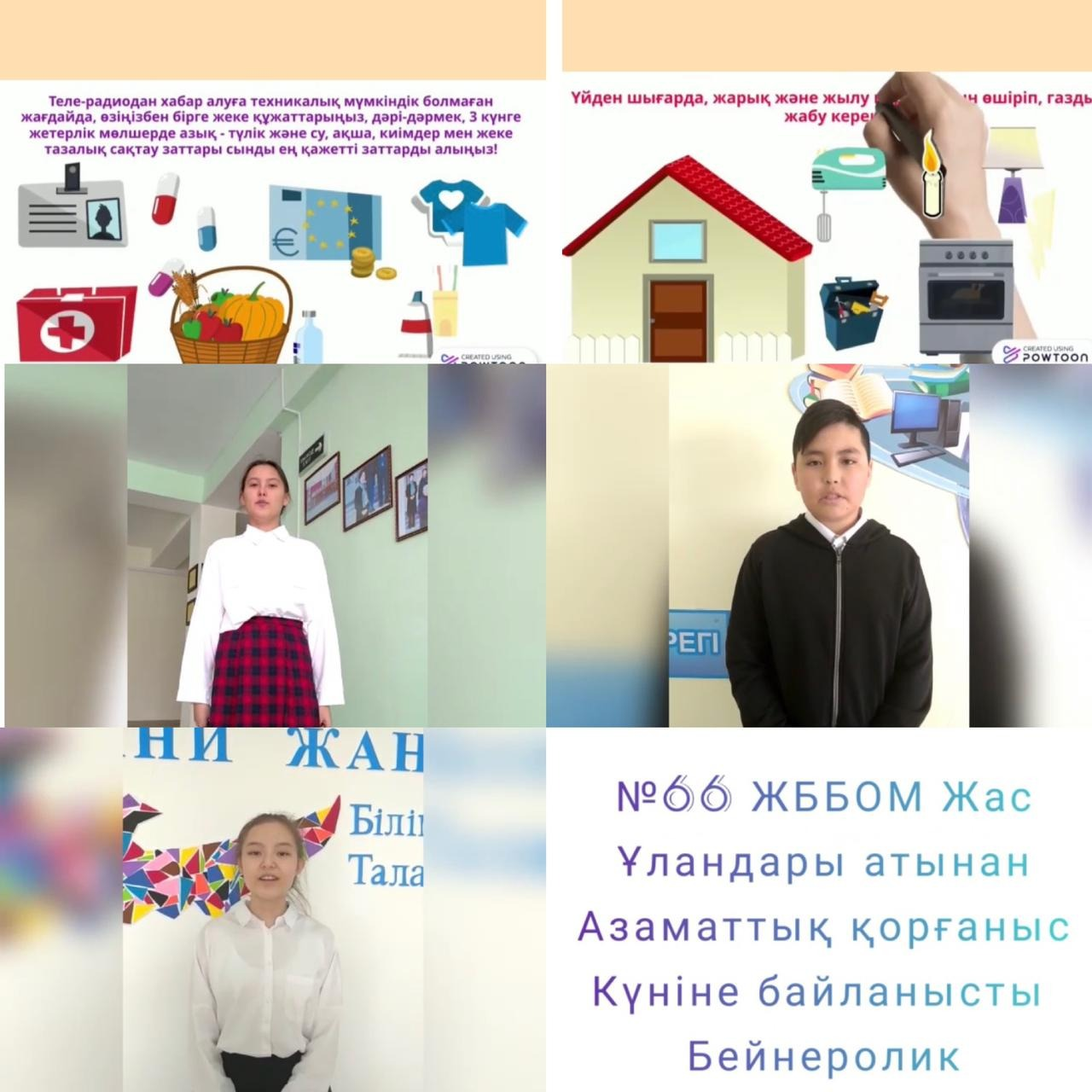 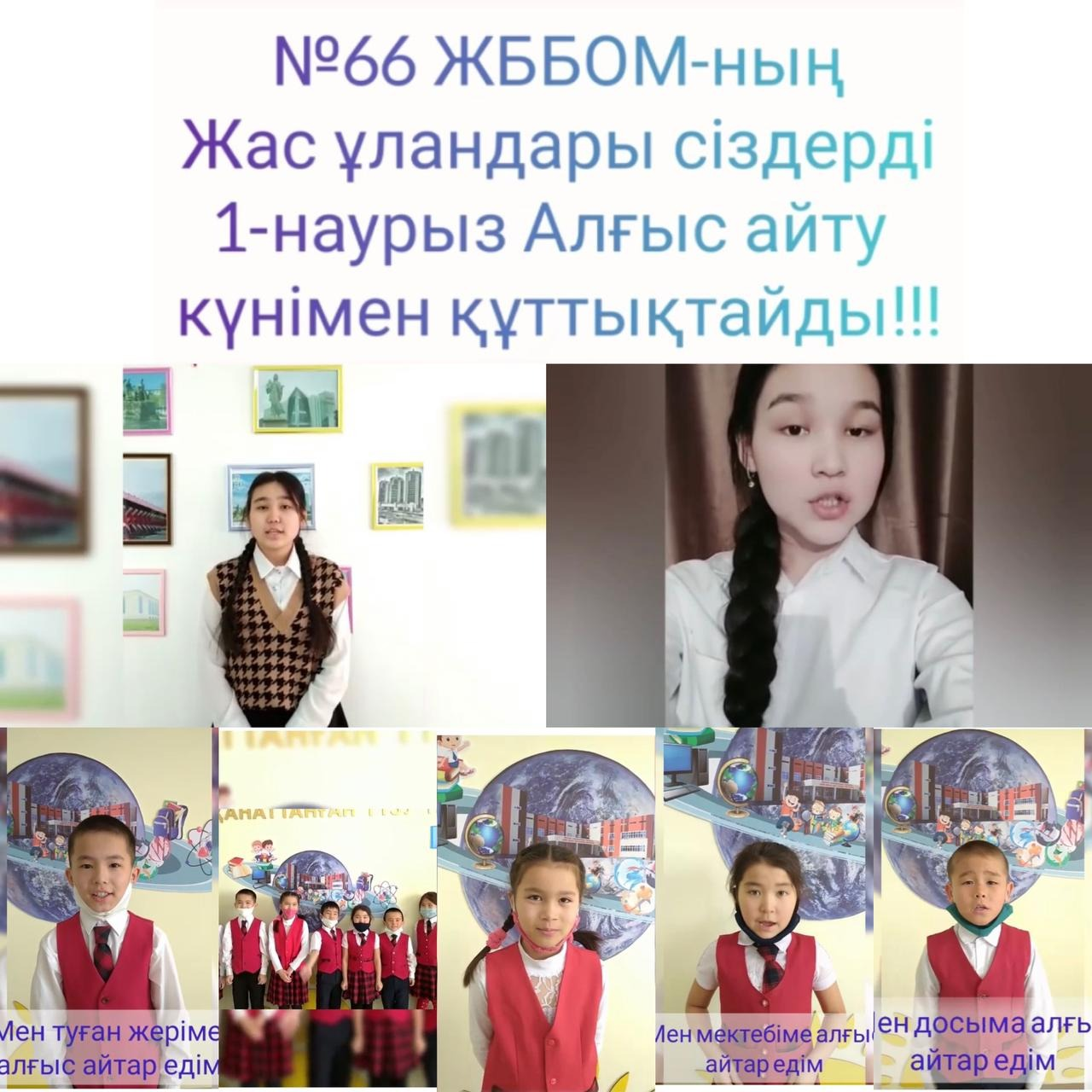 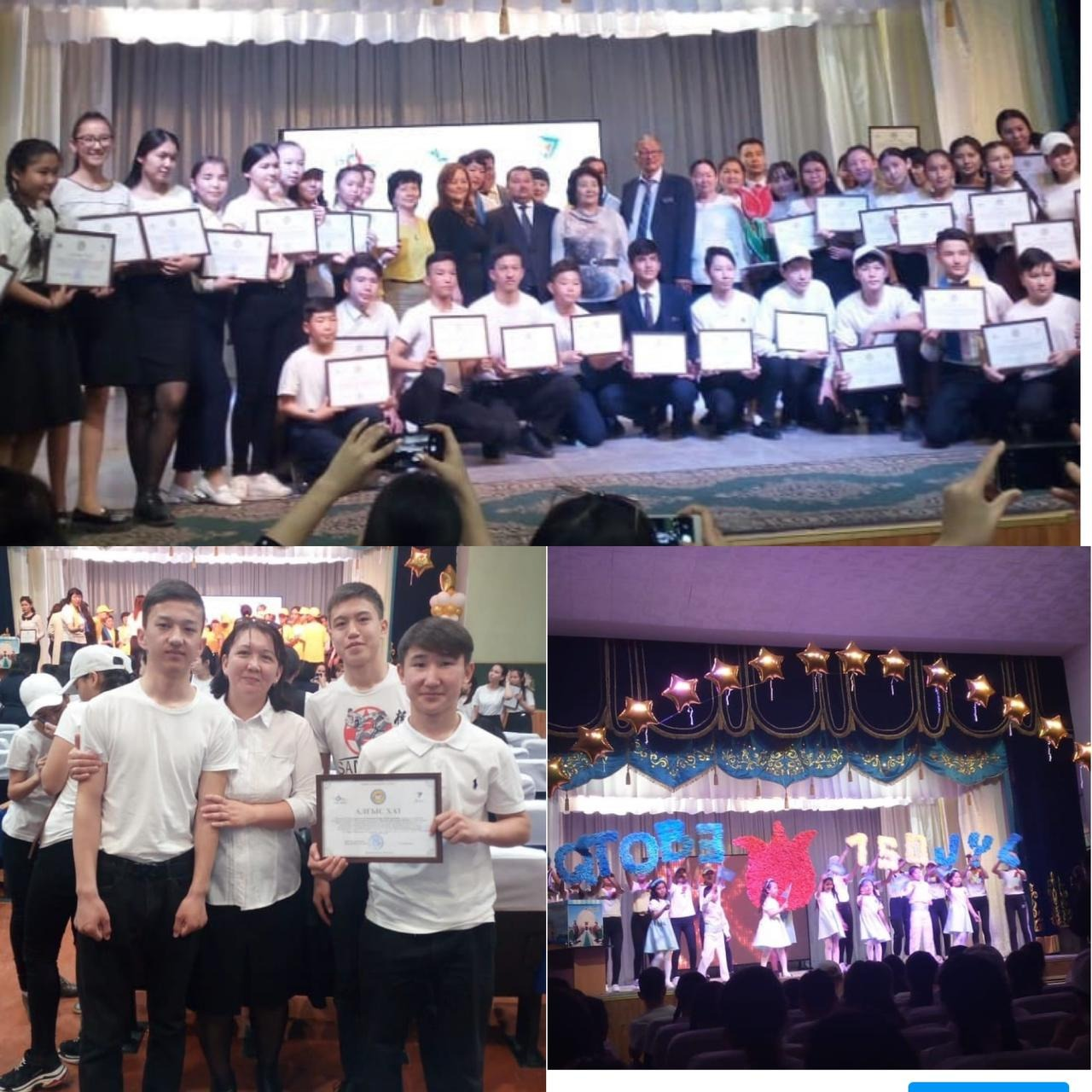 Біздің ұйым осындай